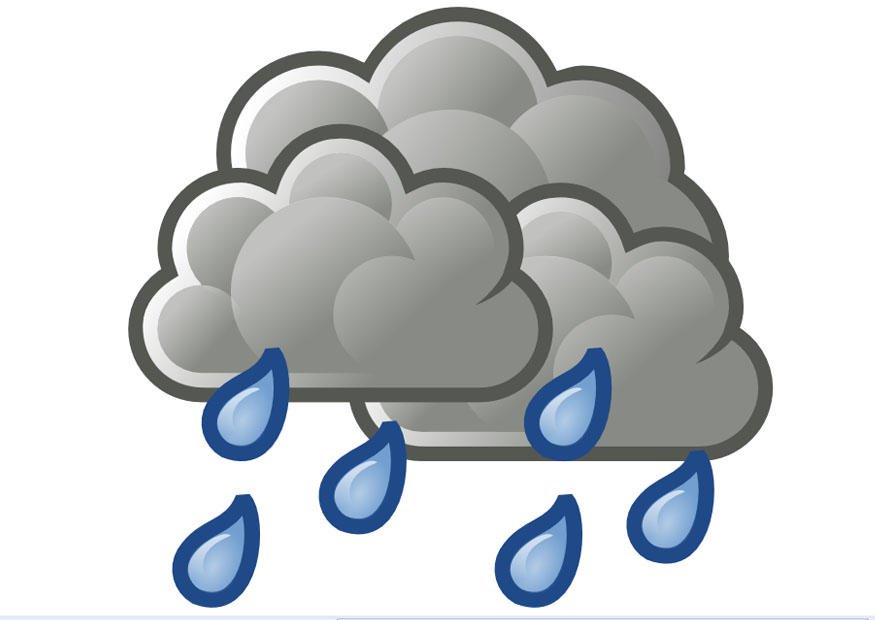 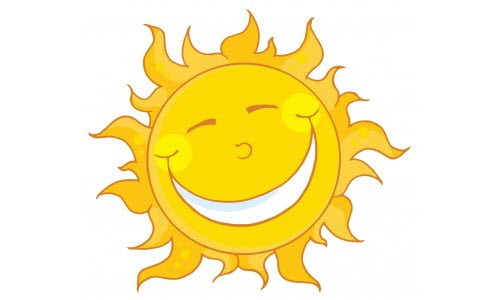 El tiempo
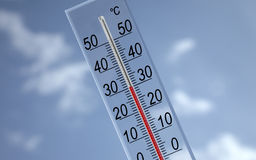 Hace calorHace 30 grados¡Qué calor!
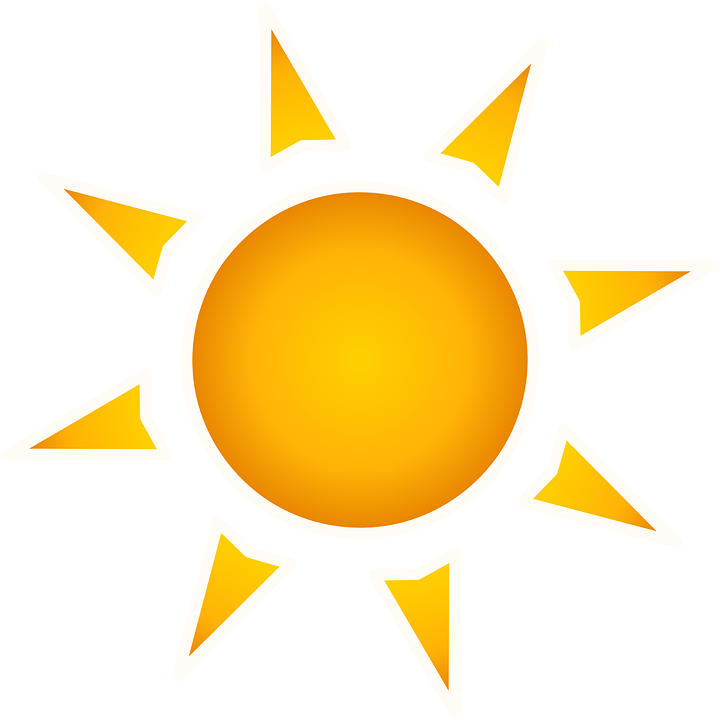 Hace sol.

Hace buen tiempo.
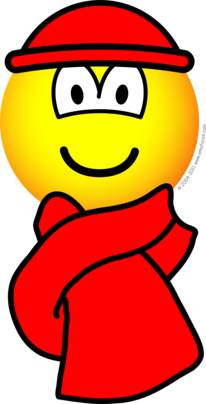 Hace frío.

¡ Qué frío!
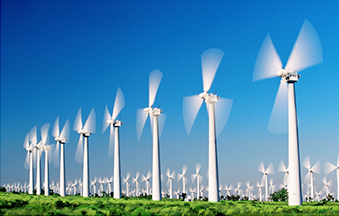 Hace viento
¡Qué viento hace!
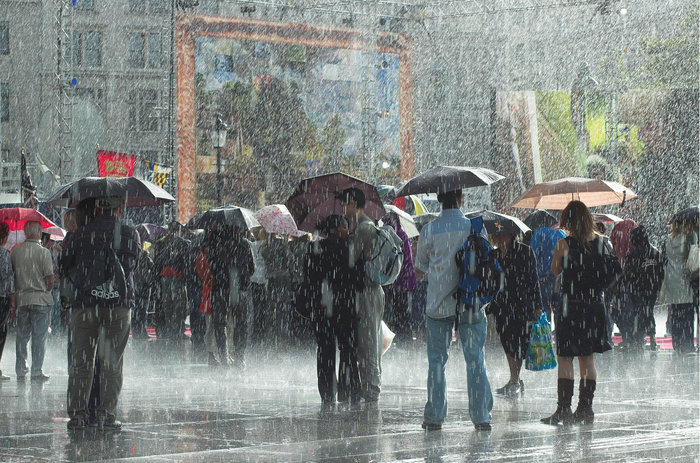 Llueve  	=	HET REGENT

	llover 		= regenen
	
	¡Cómo llueve!

	va a llover	= ……………………………
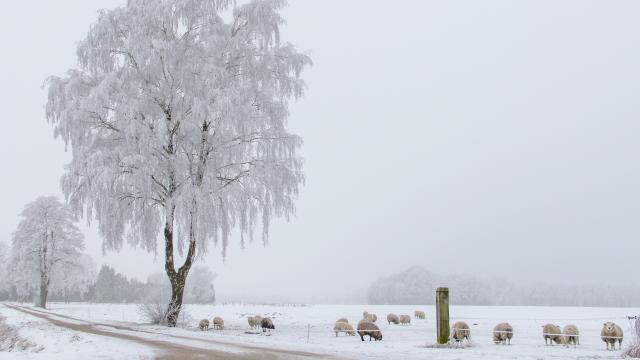 NIEVA = HET SNEEUWT

	NEVAR =  sneeuwen

	¡ Cómo nieva!

	VA A NEVAR = ………………………………………………………….